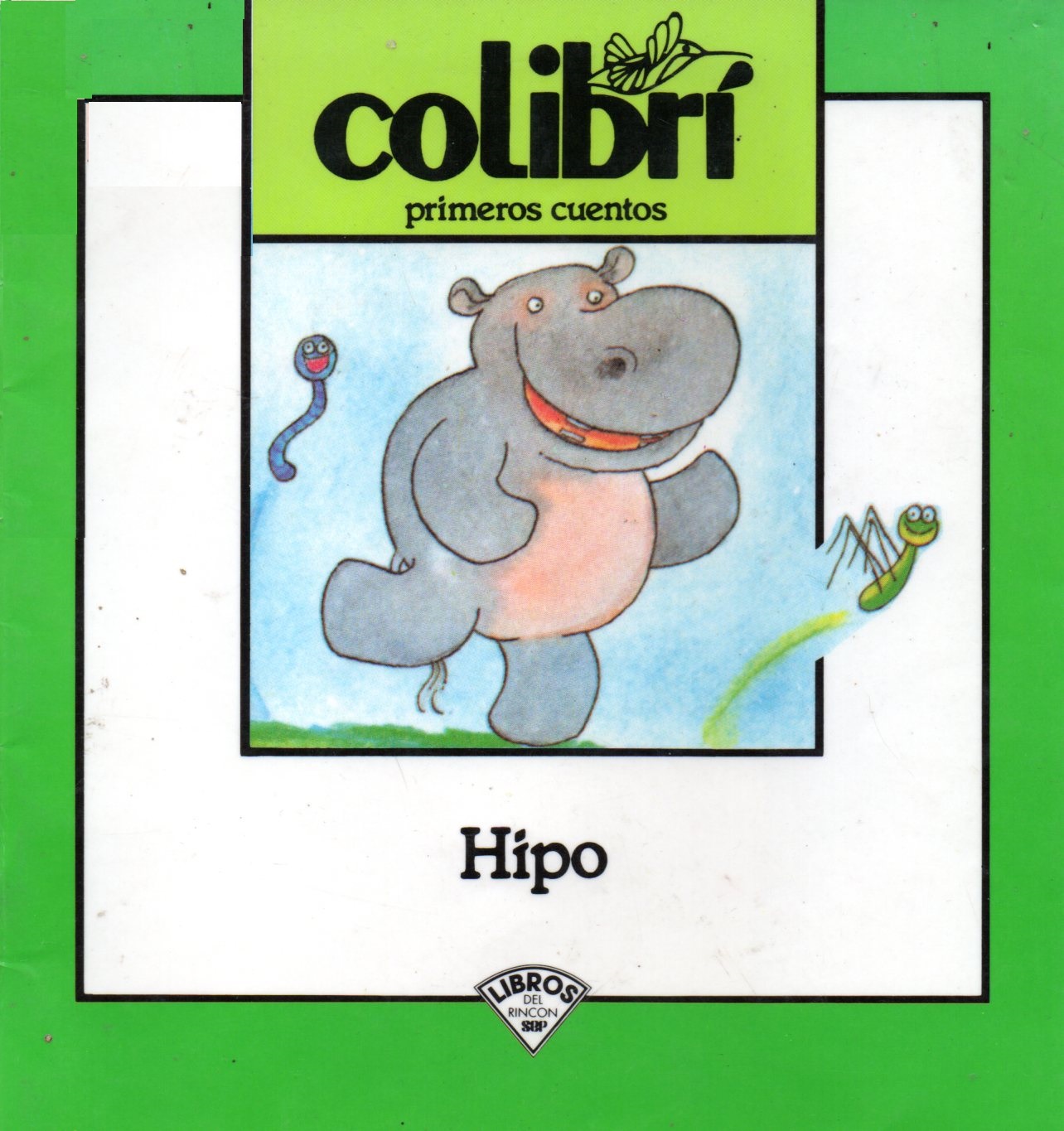 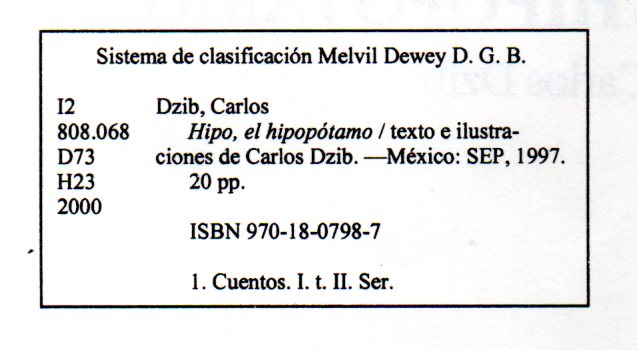 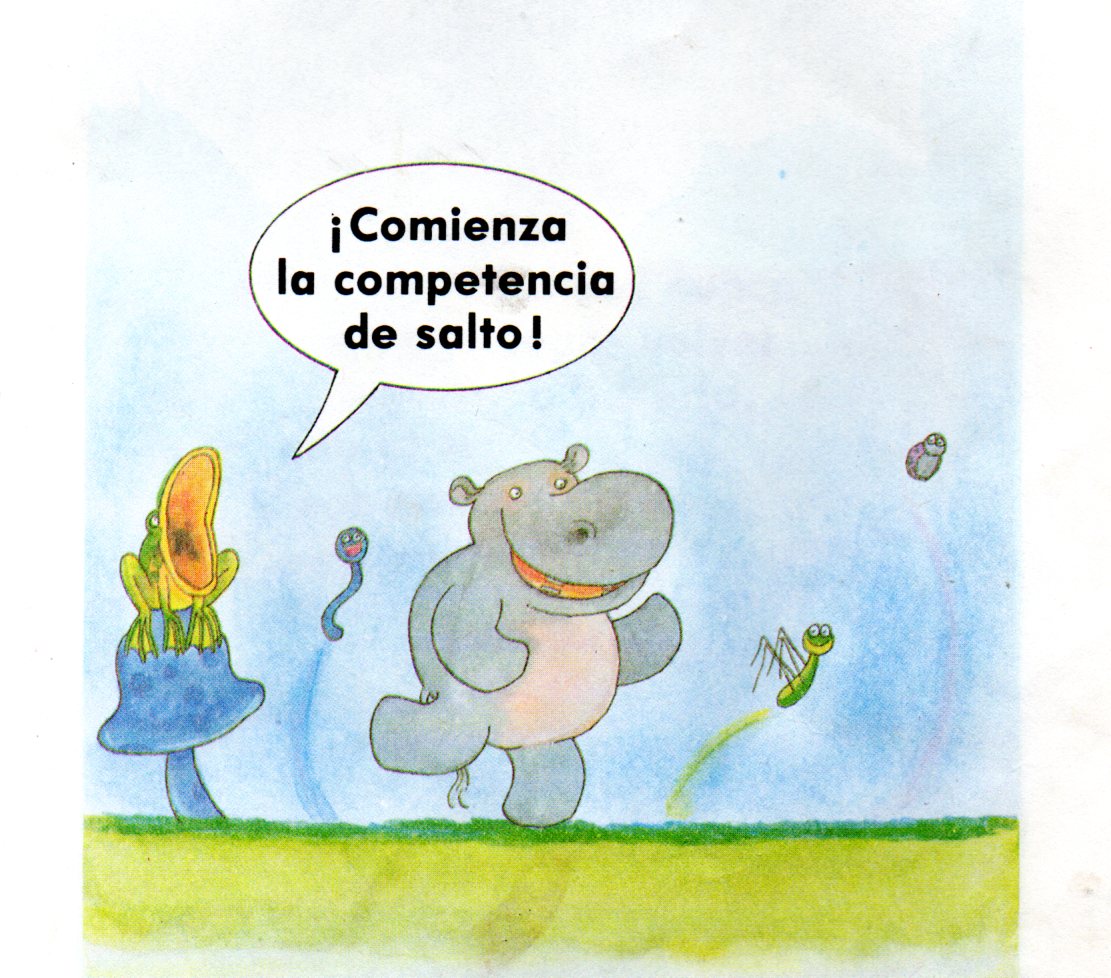 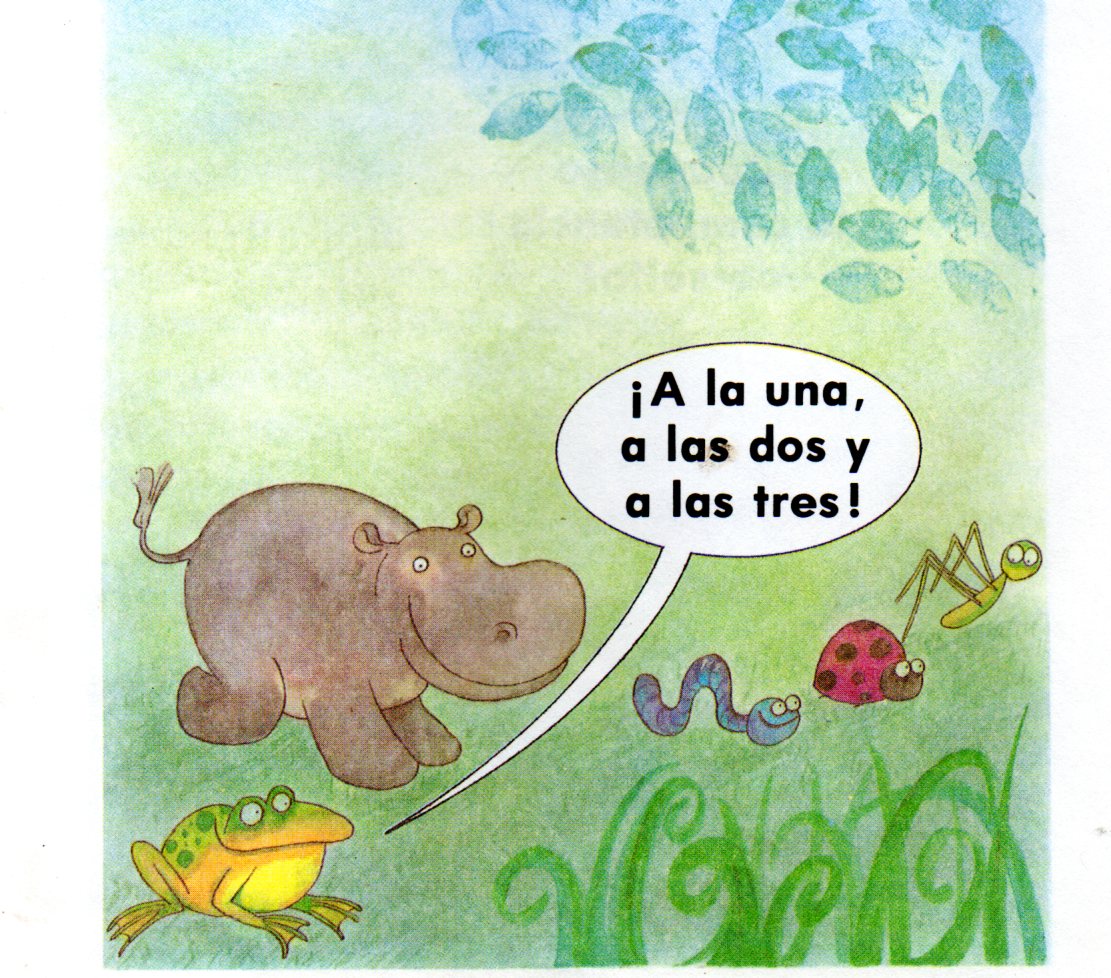 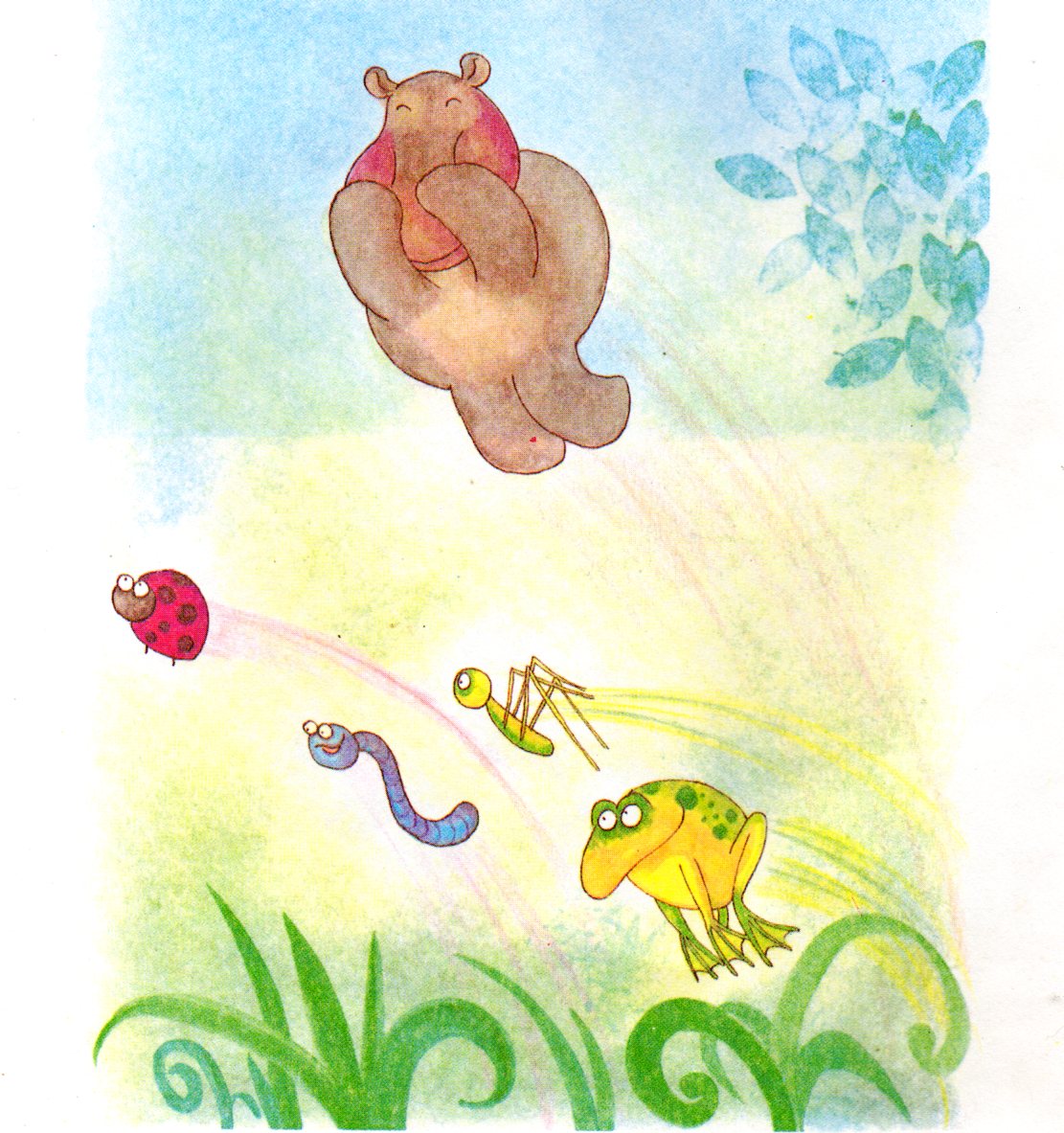 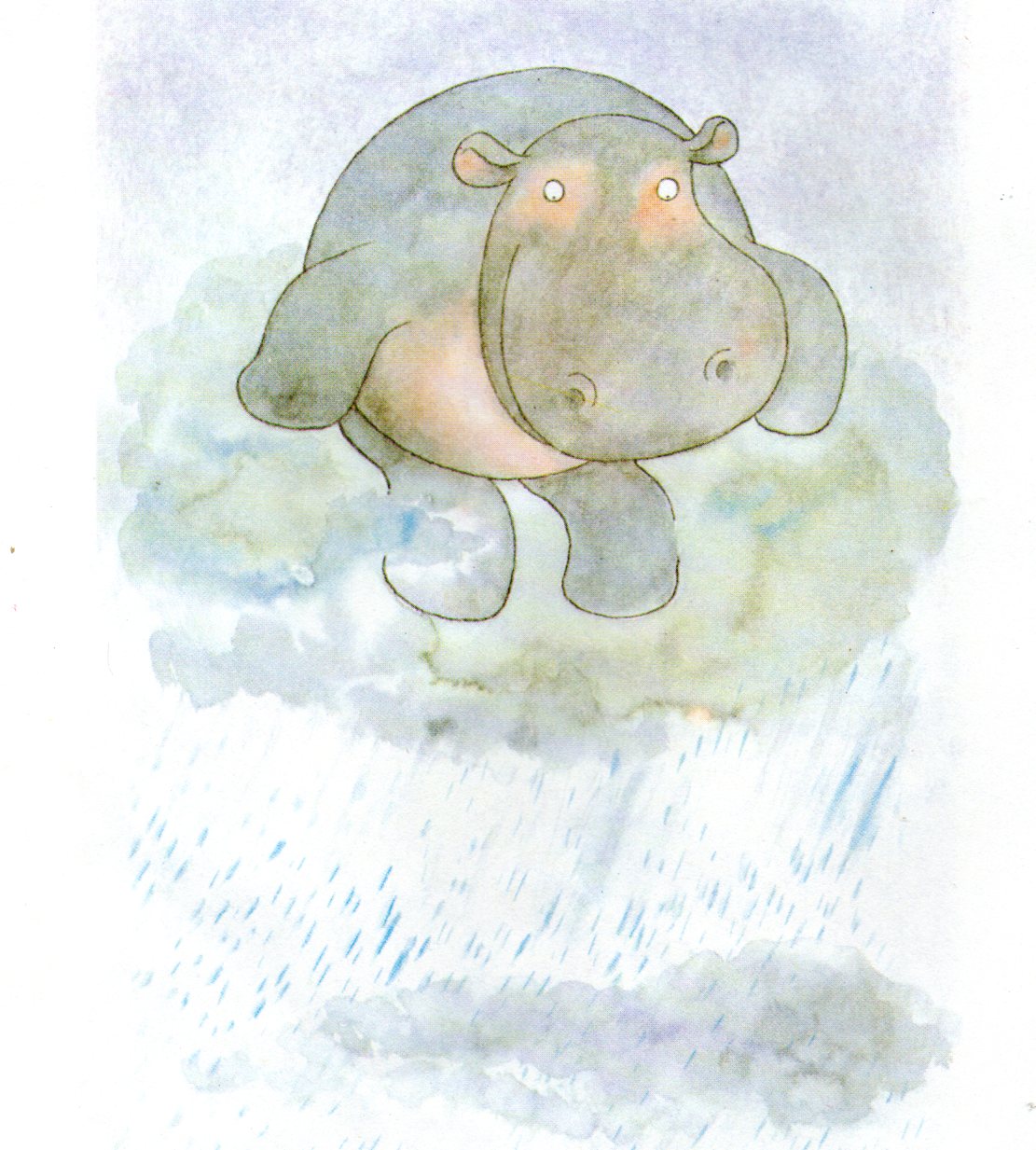 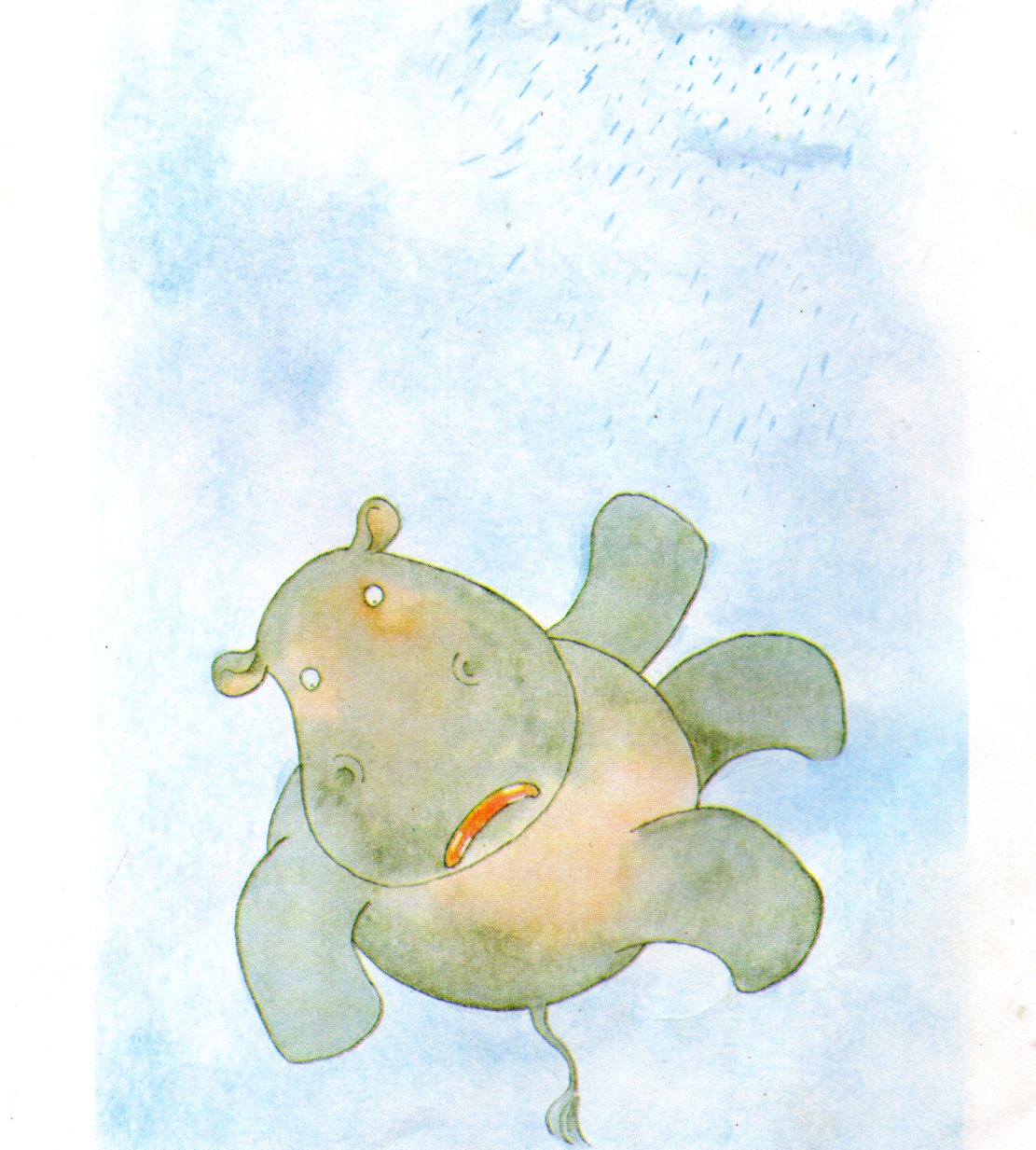 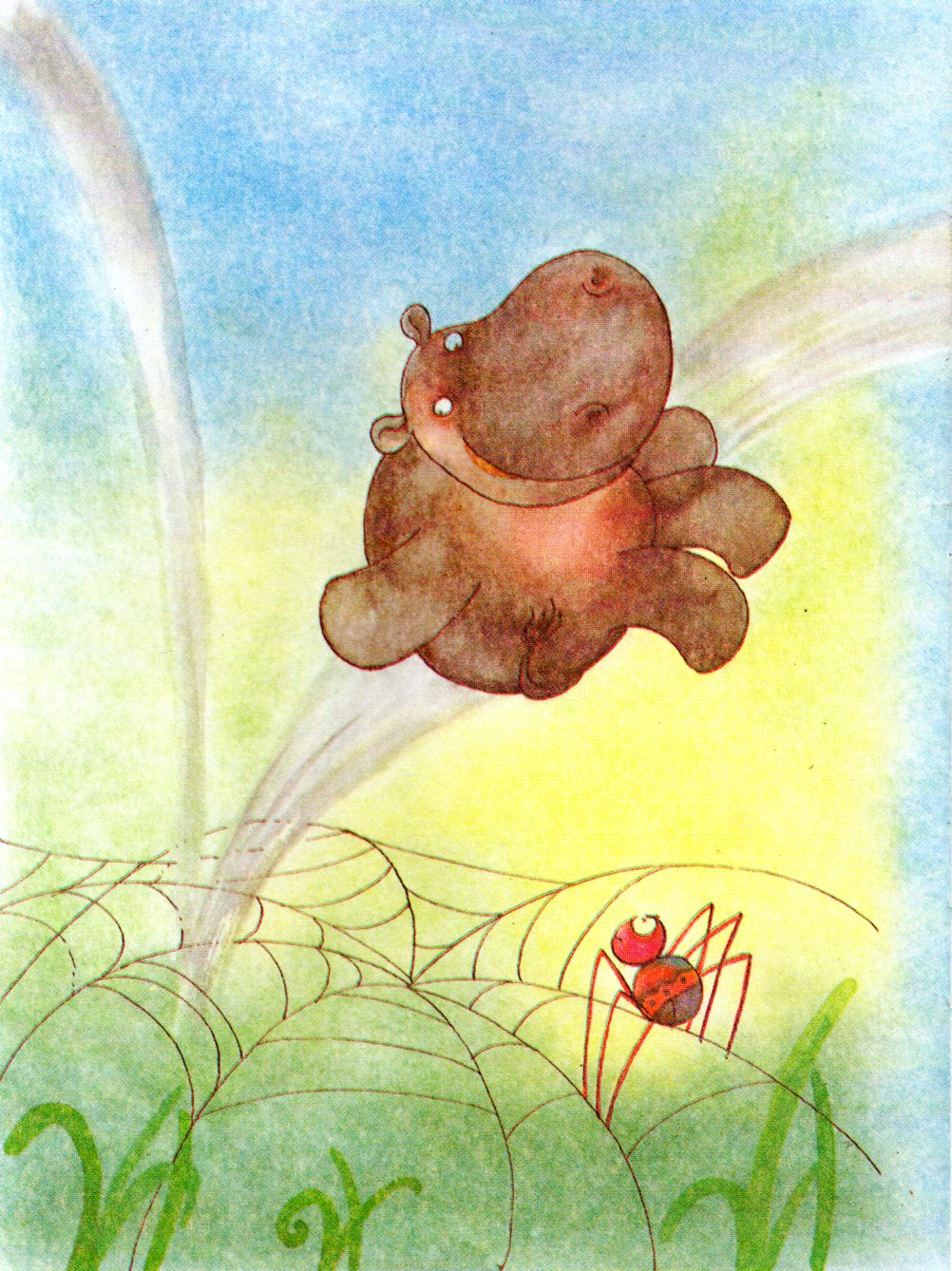 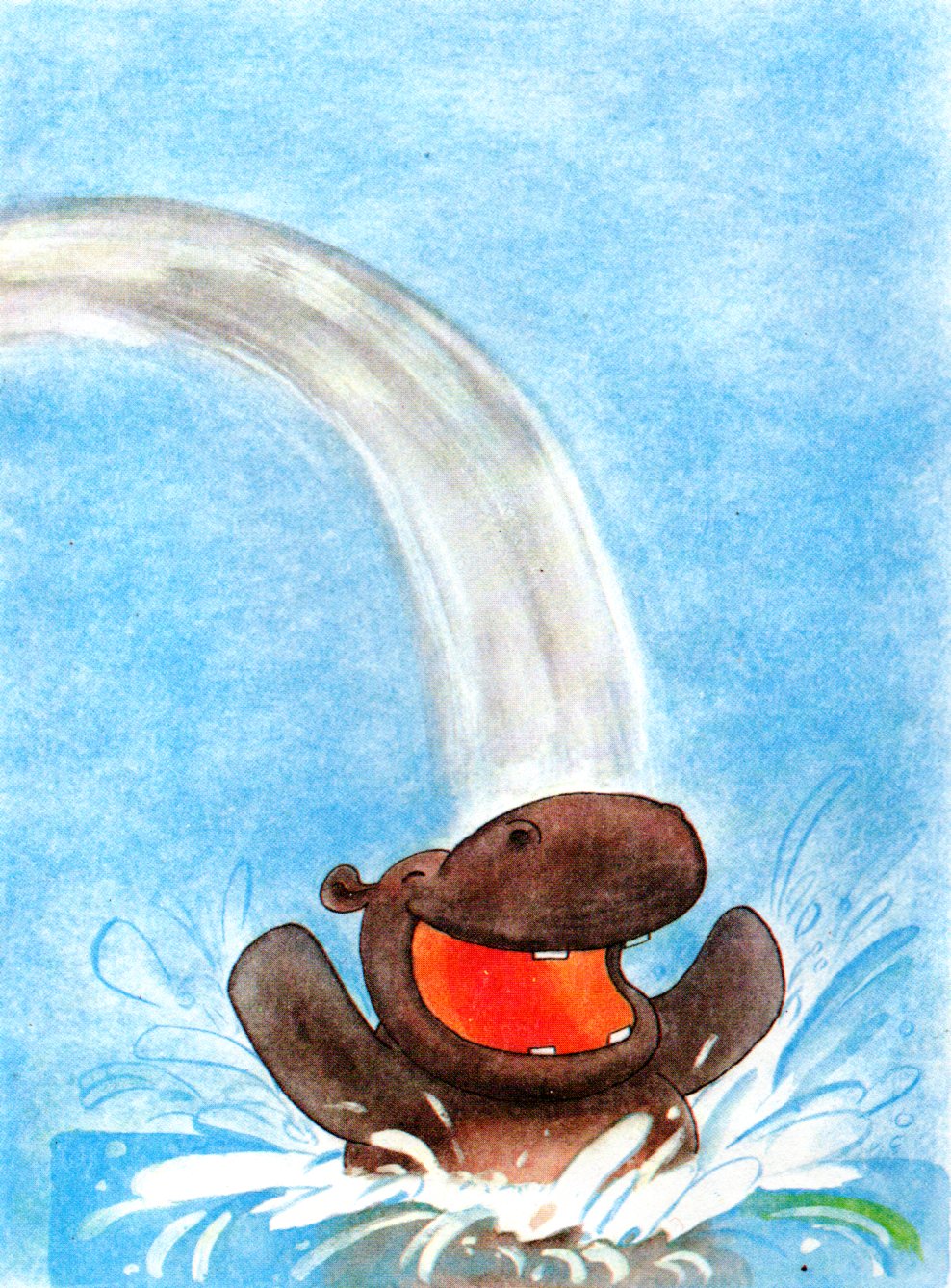 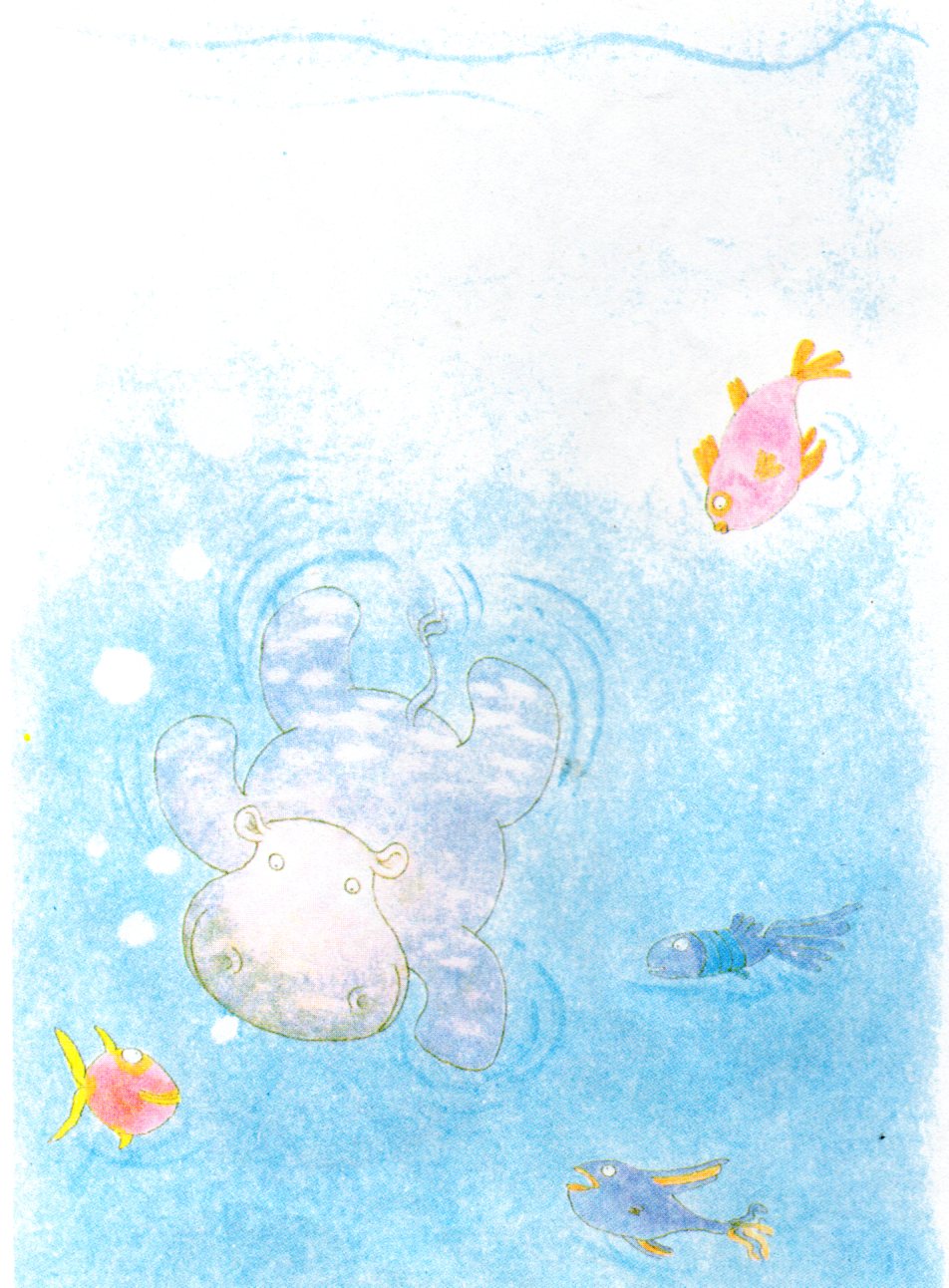 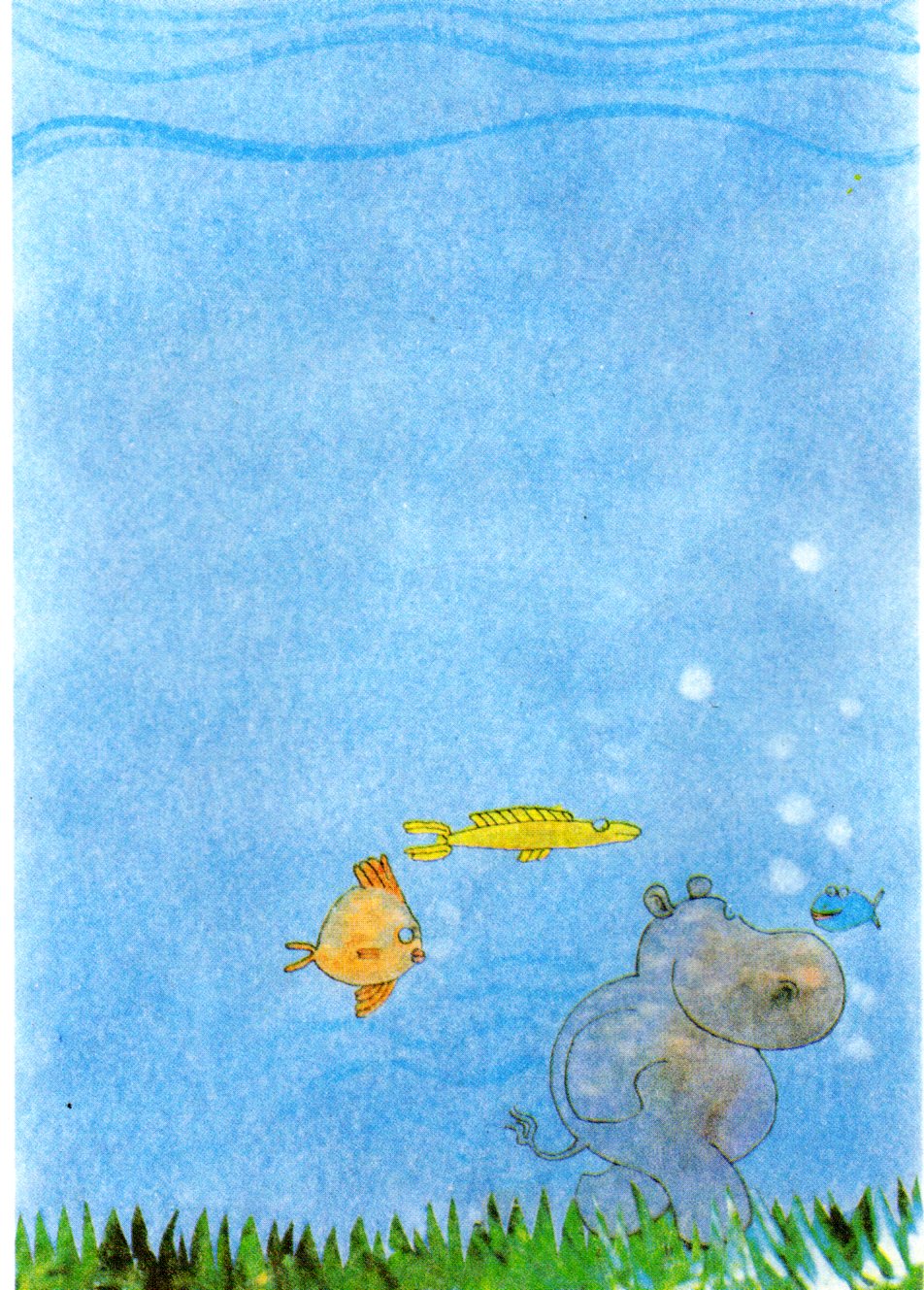 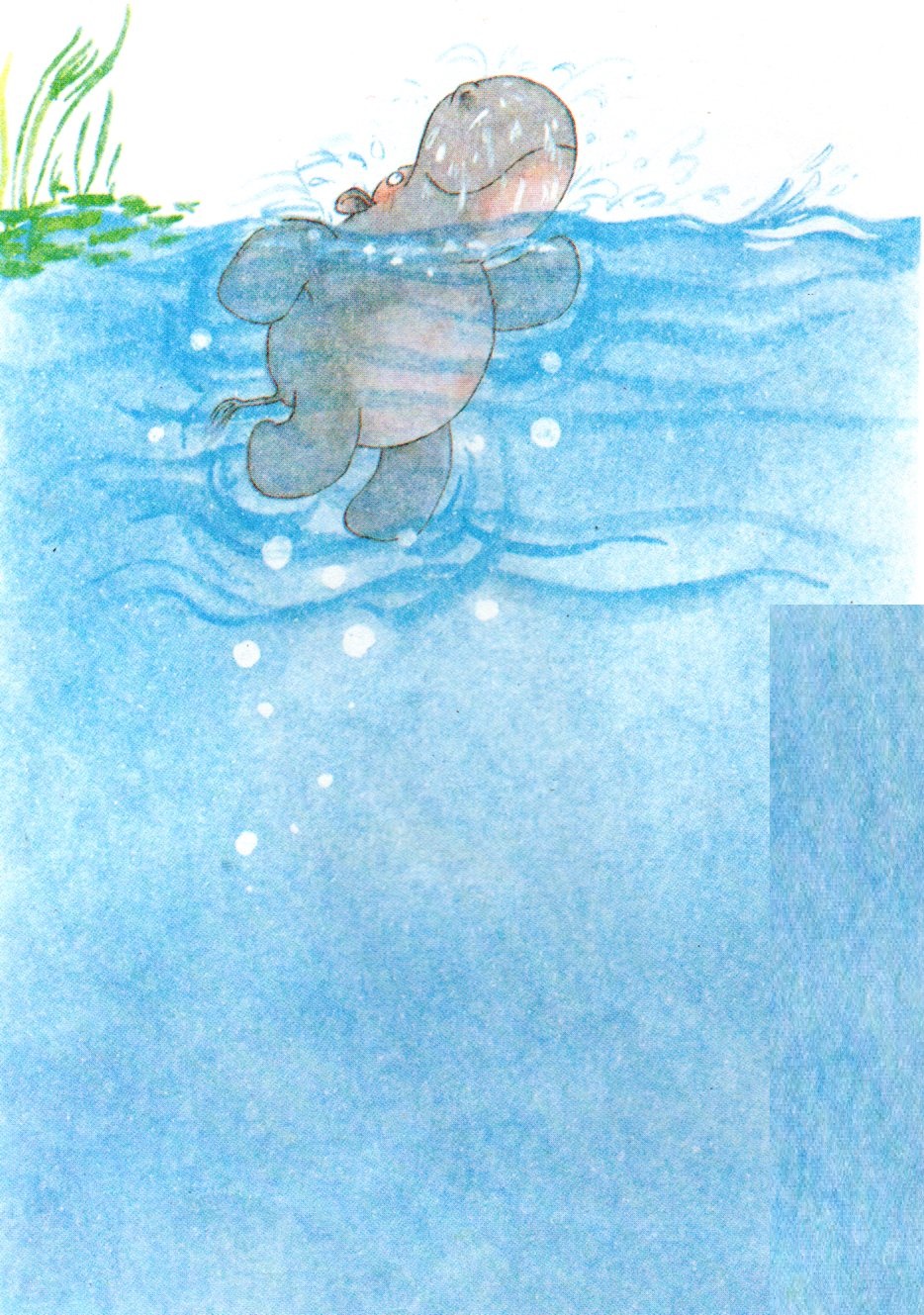 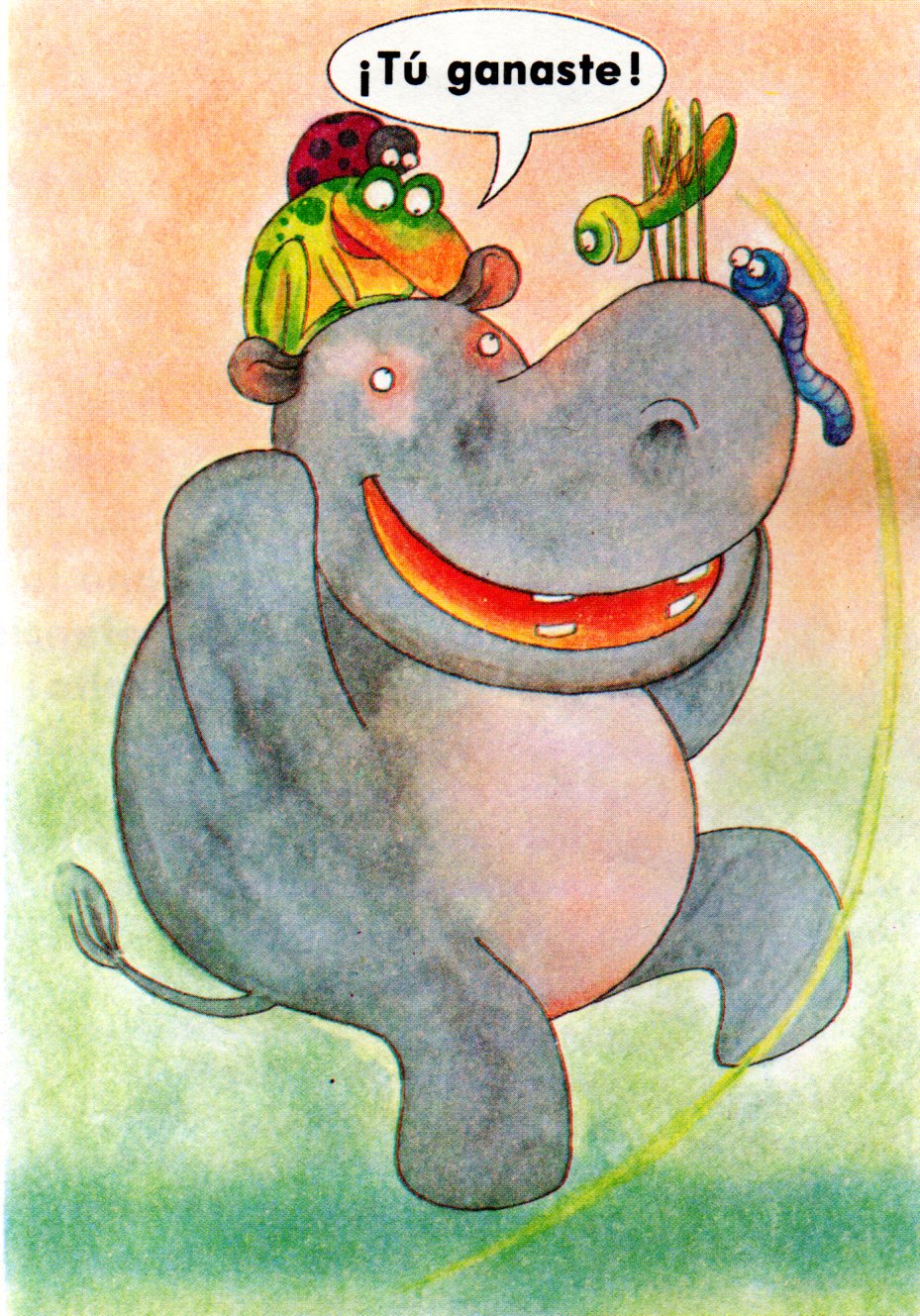 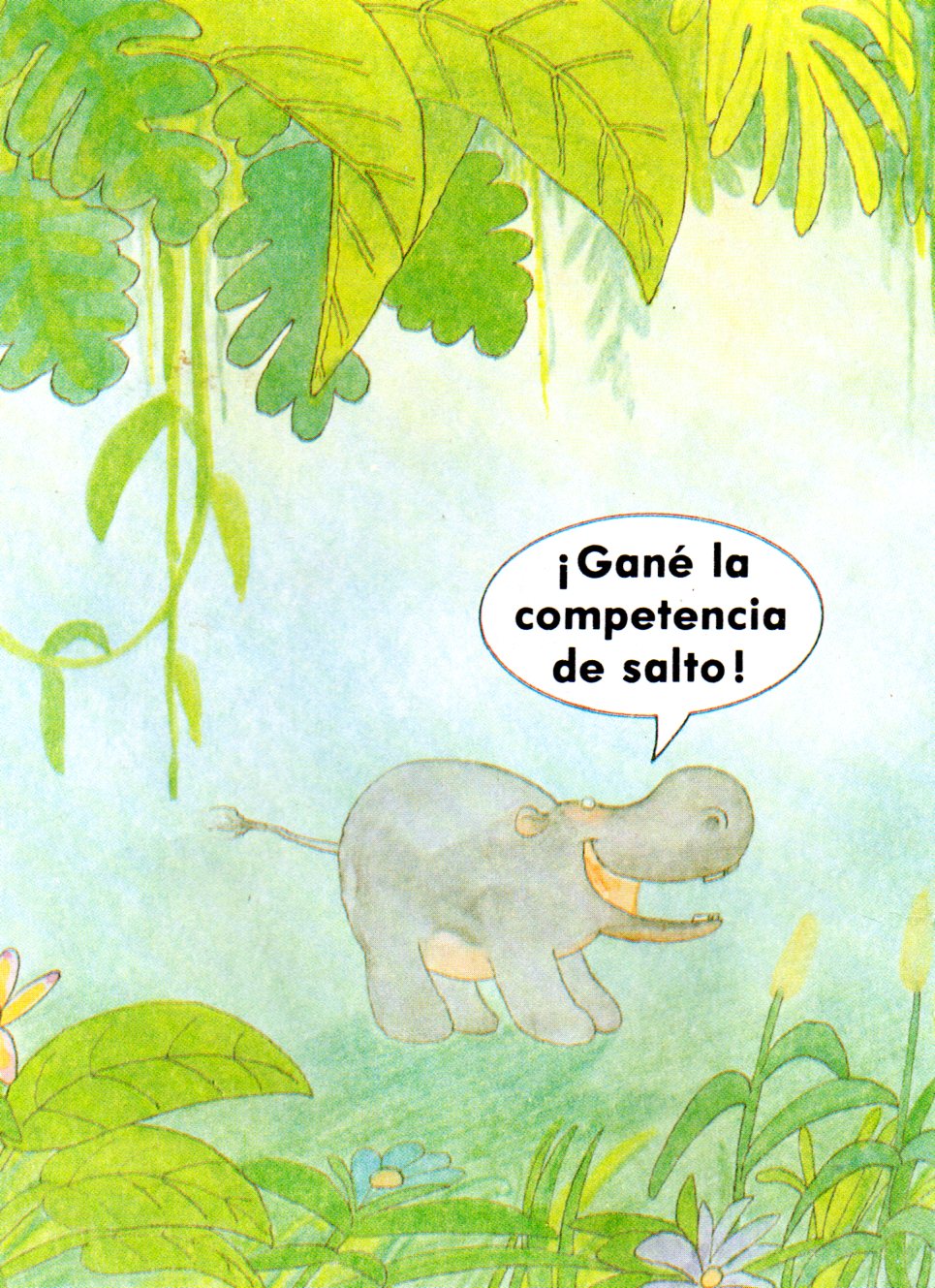 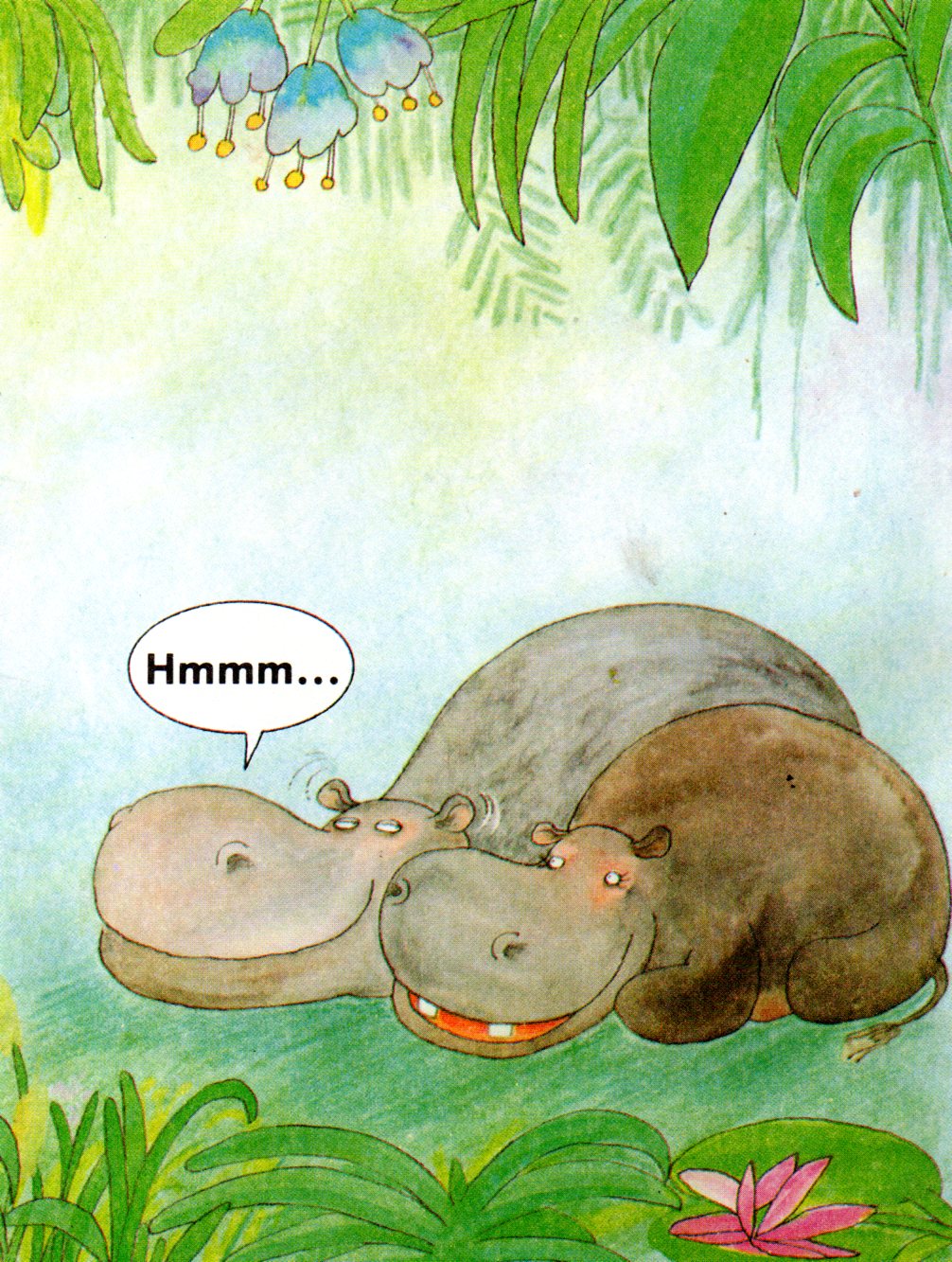 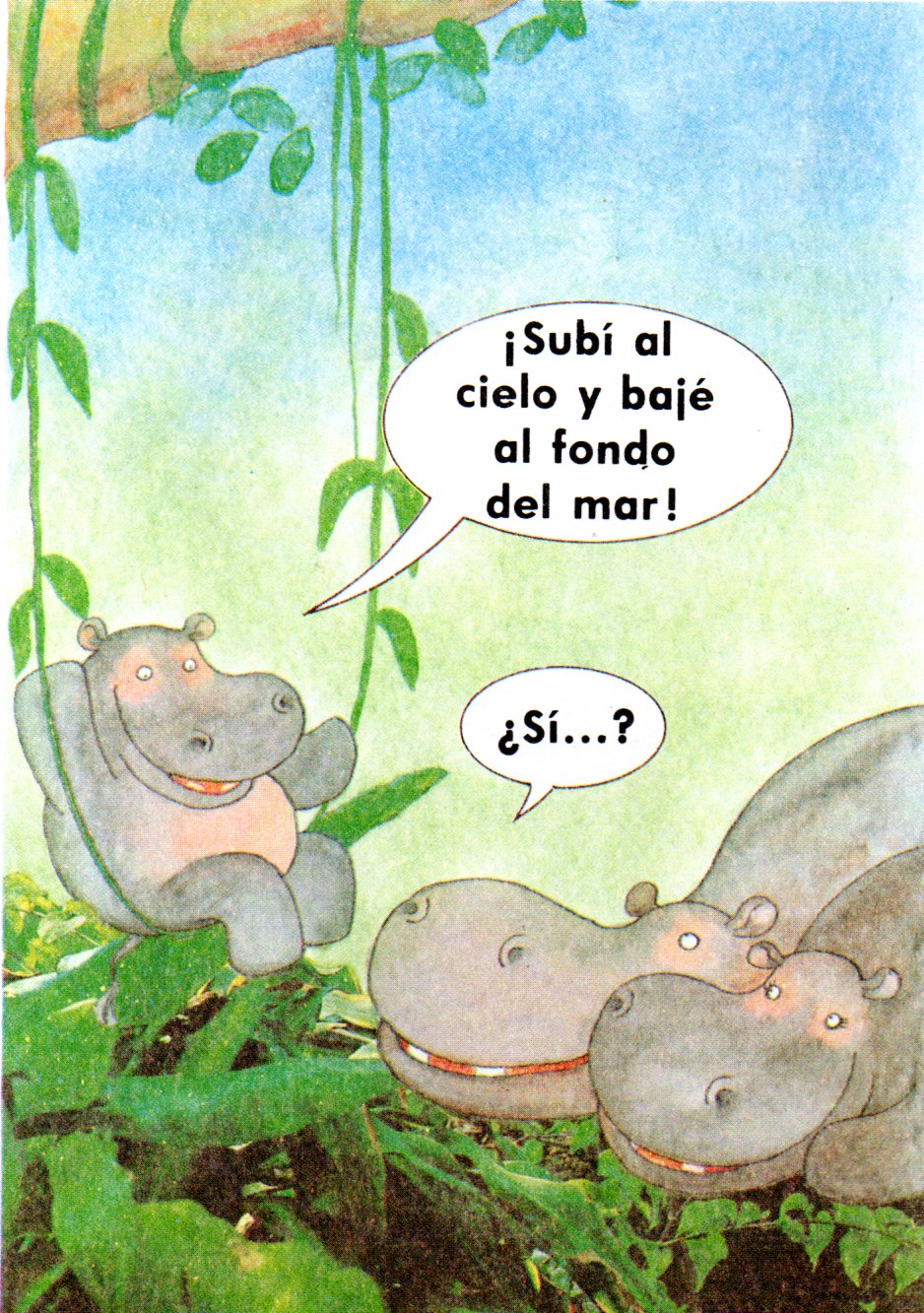 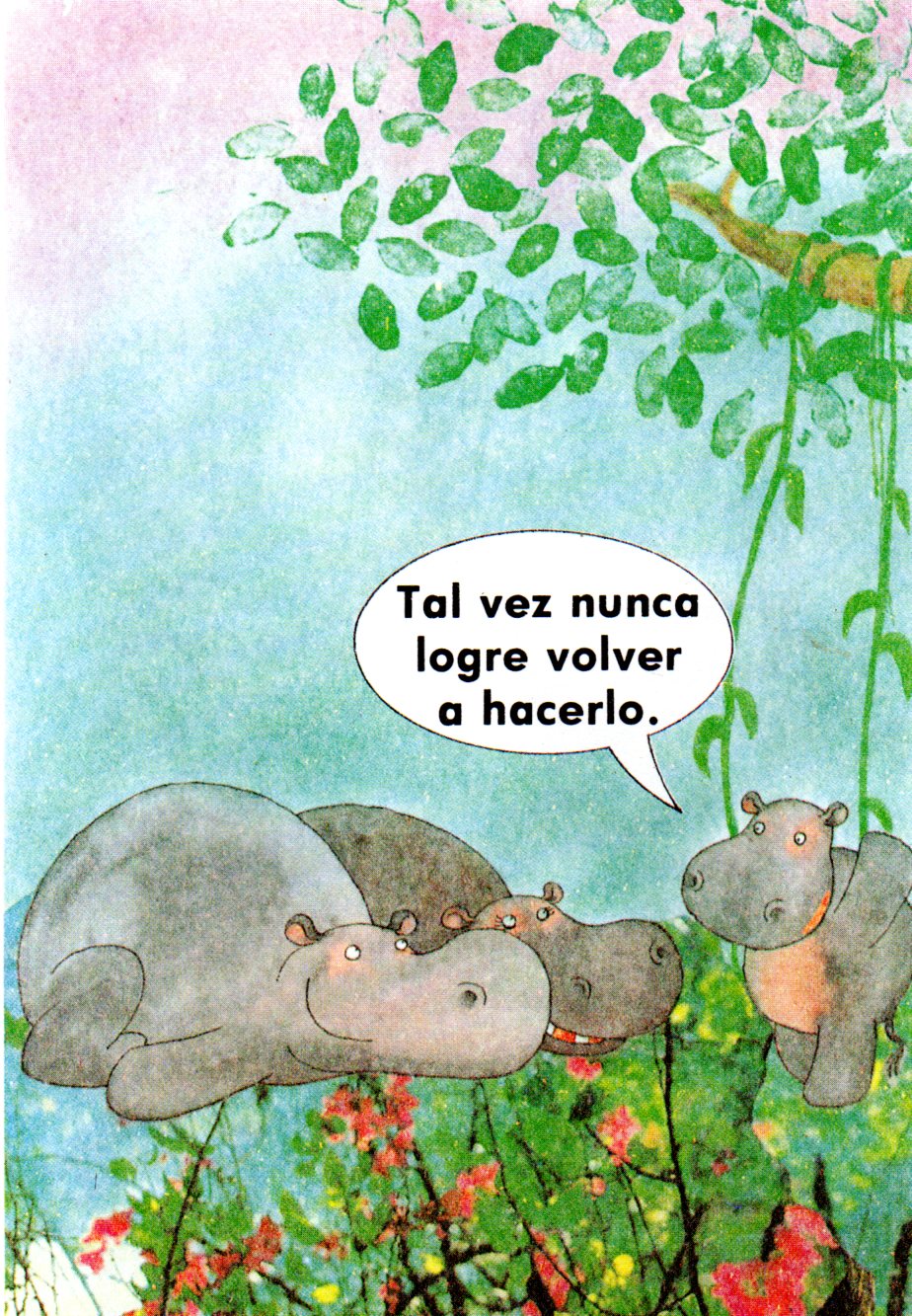 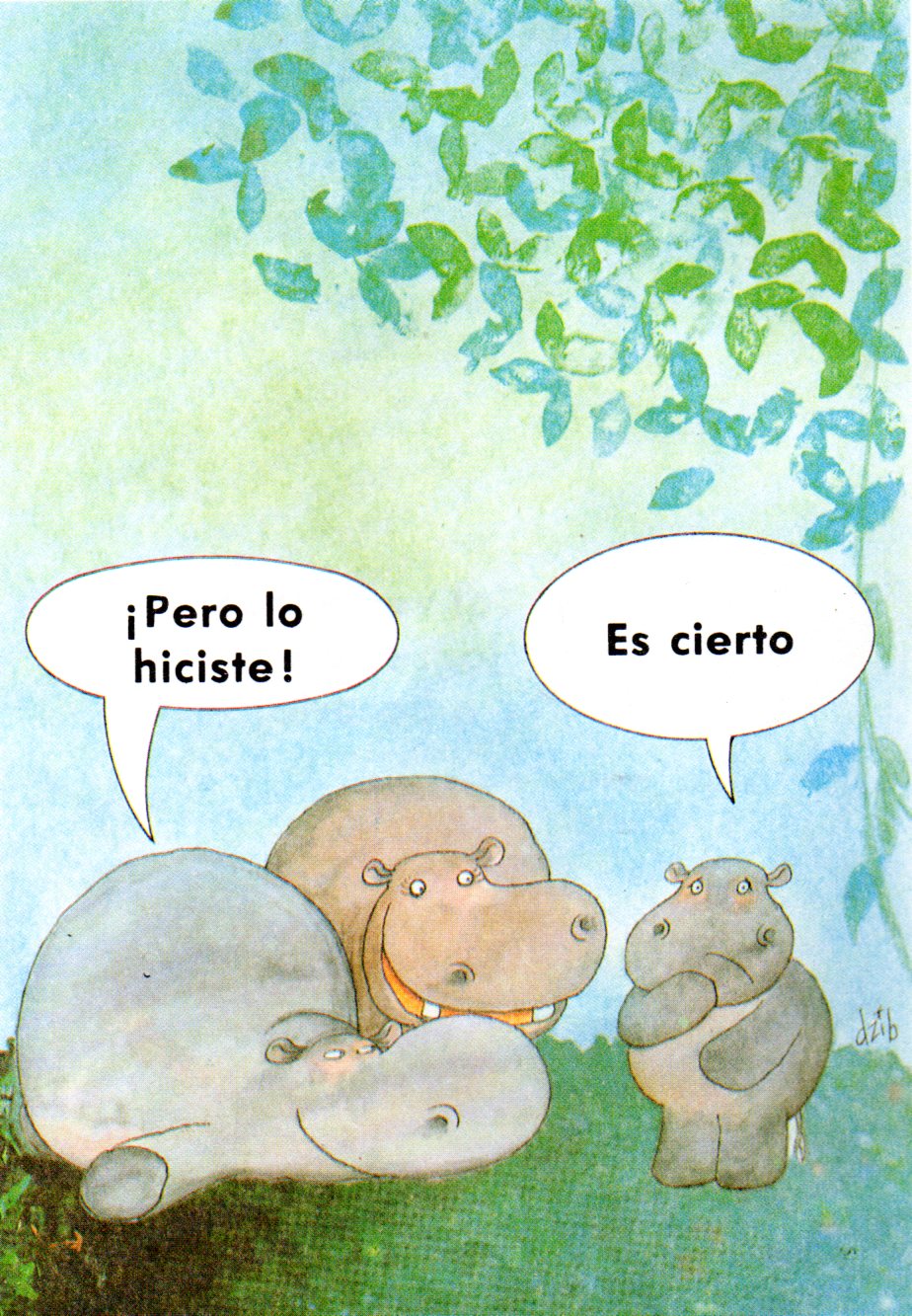 FIN.
Cortesía de:
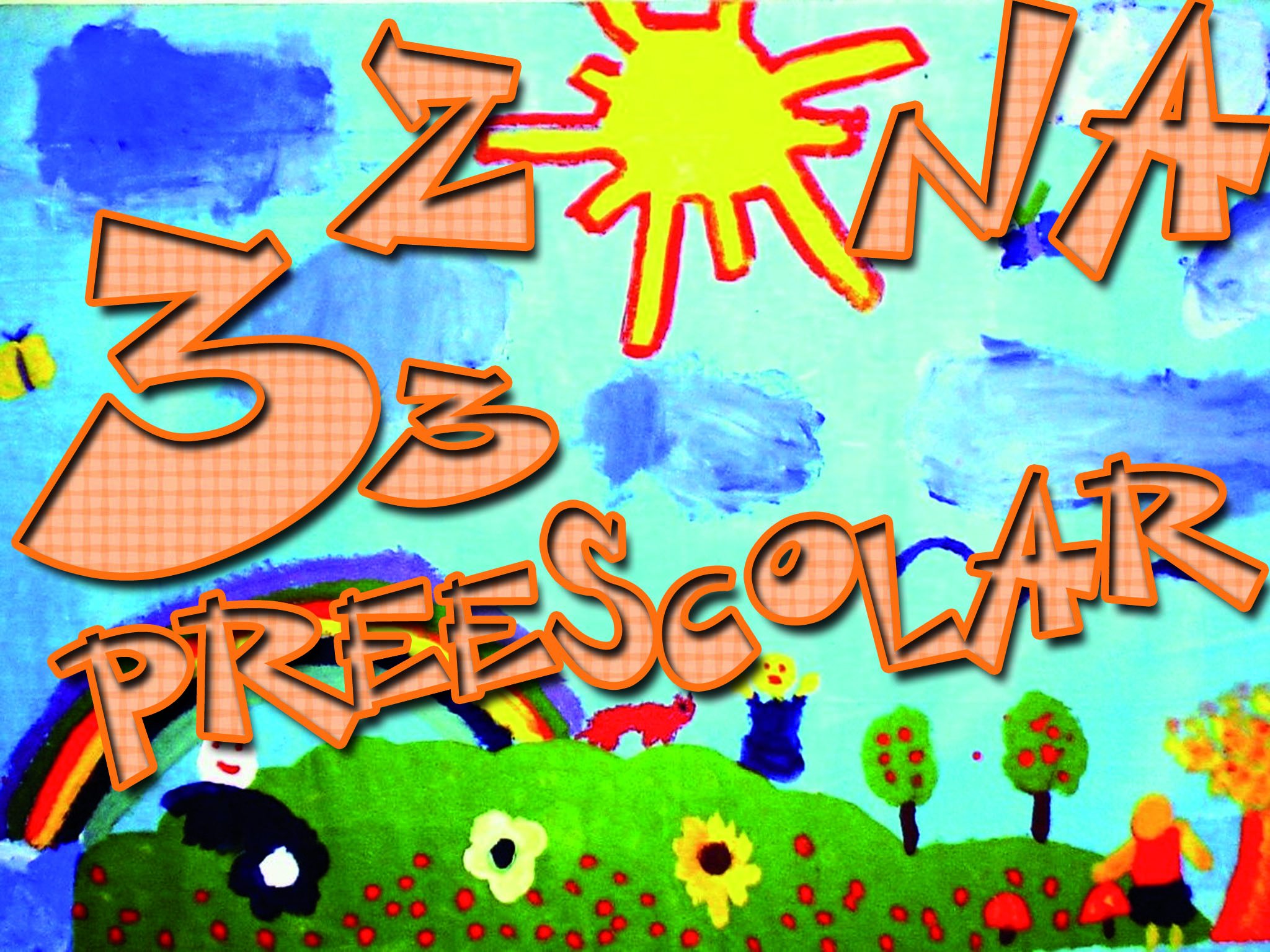 zona33preescolar.com